Lecture 1
Worldview and philosophy
Philosophy is an academic discipline that exercises reason and logic in an attempt to understand the reality and answer the fundamental questions about knowledge, life, morality and human nature
A worldview is a system of generalised views of the surrounding world and man's place in it, of man's relationship to the world and himself, and also the basic positions that people derive from this general picture of the world, their beliefs, socio-political, moral and aesthetic ideals, the principles by which they know and appraise material and spiritual events
The worldview may exist on the ordinary, everyday level generated by the empirical conditions of life and experience handed down from generation to generation 

It may also be scientific, integrating the achievements of modem science concerning nature, society and humanity itself
The structure of a worldview includes:
knowledge (content of a worldview)
emotions
doubts
convictions
ideals
value orientations
aims
social and political, moral, aesthetic and religious principles of knowledge and judgments
The worldview influences on the standards of behaviour, a person's attitude to his work, to other people, the character of his aspirations in life, everyday existence, tastes and interests

The worldview does not exist by itself, separately from social and historical circumstances
Three historical types of the worldview:
Mythology 
Religion
Philosophy
Myth was the first attempt to understand themselves and the world around them

Myths are specific accounts of gods or superhuman beings involved in extraordinary events or circumstances in a time that is unspecified but which is understood as existing apart from ordinary human experience
The particular features of the myths:
1. They have got amorphous, undivided character. Myth demonstrates the political, economic, ethical, esthetical, religious and philosophical points of view at the same time 

2. Anthropomorphism and sociomorphism. Gods live the life of people. And their life reminds the social life
The particular features of the myths:
3. Sensations and emotions have dominated in the myth  

4. There is no demarcation strip between human society and nature
RELIGION is a human beings' relation to that which they regard as holy, sacred, spiritual, or divine 
Religion is based on faith
Unlike mythology and religion, philosophy as a form of intellectual activity emerged together with the appearance of a new subject matter and a new type of thought, when the focus is a human in his relation to the world
The main question of philosophy is the question of the relation of thinking to being
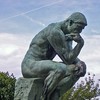 Which comes first – matter or consciousness? What is primary? 

Which generates which?

Or they have coexisted eternally as equal substances in their own right and are in some way interacting?  

We cannot consider any philosophical question unless we first solve the main question of philosophy
1. Idealism
Consciousness is primary, matter is secondary
1.1. Objective idealism
World consciousness (world will, world spirit) is primary

All things and processes are spiritualised
  
The world is based on reason (it exists by itself in the world), that it is ruled by certain almighty ideas which guide everything
1.2. Subjective idealism
Individual consciousness plays the main role

The world does not exist apart from us, apart from our sense perceptions: to exist is to exist in perception!
2. Materialism
Matter is primary, consciousness is secondary
Consciousness is a function of matter and an image of what exists 
The world exists objectively and independently of the consciousness of man and mankind
Materialism understands the world as it is in fact, without attributing to it any supernatural qualities and principles
Monism underlines the dominance of only one fundamental substance

Dualism recognizes two equal and independent substances in the universe - material and spiritual 
 
Pluralism asserts any number of fundamental substances
The other aspect of the main question of philosophy: is the world knowable?
Those who believe that the world is principle unknowable are called agnostics
Main functions of philosophy:
it plays cognitive role and realizes cognitive function
worldview function
philosophy is a universal method of thought, of all cognition 
the practical function – philosophy tries to influence on surrounding world and on a human
Two main methods of philosophy:
A characteristic feature of metaphysics always has been one-sided, abstractness, and the lifting of certain elements to an absolute. It is characterized by the static mode of thinking
Two main methods of philosophy:
Dialectics brooks no stagnation and imposes no constraints on knowledge and its potential; dissatisfaction with that which has been is element, and revolutionary activeness, its essence. True dialectics grasps the finest of the contradictions of the life and consciousness, the shadings of opposites, the transition some phenomena in others